RAZBIJANJE MITOVA
O UČENJU I POUČAVANJU
Matilda Bulić
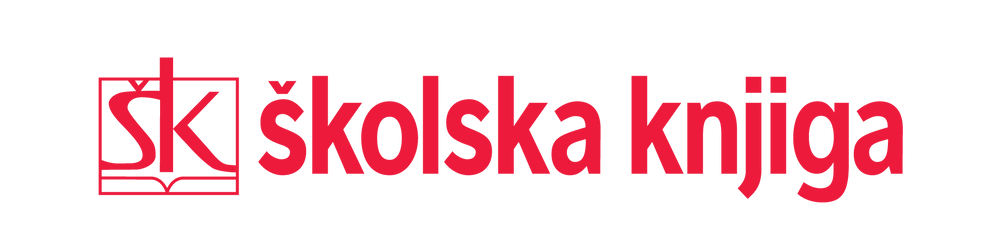 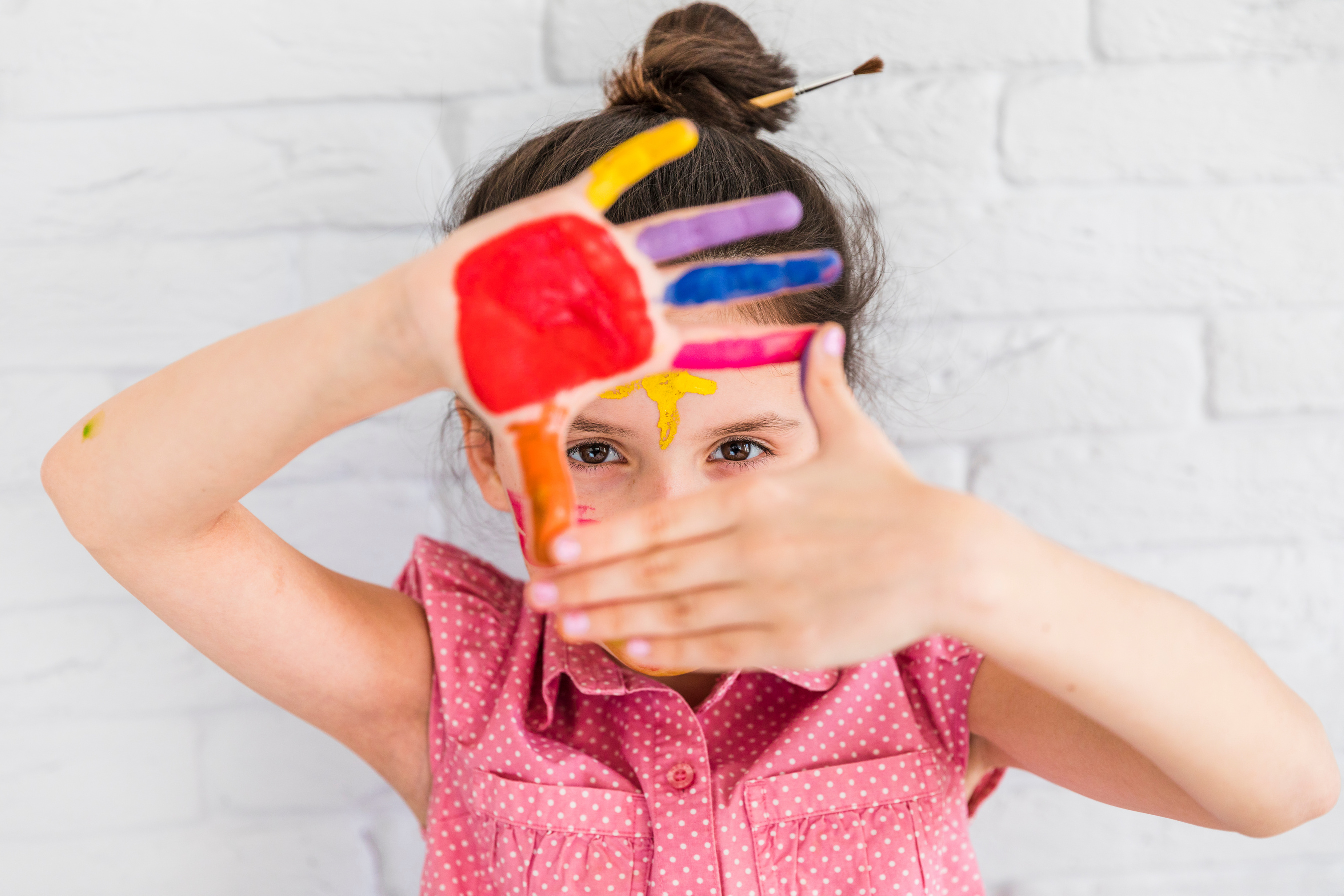 Škole ubijaju kreativnost.
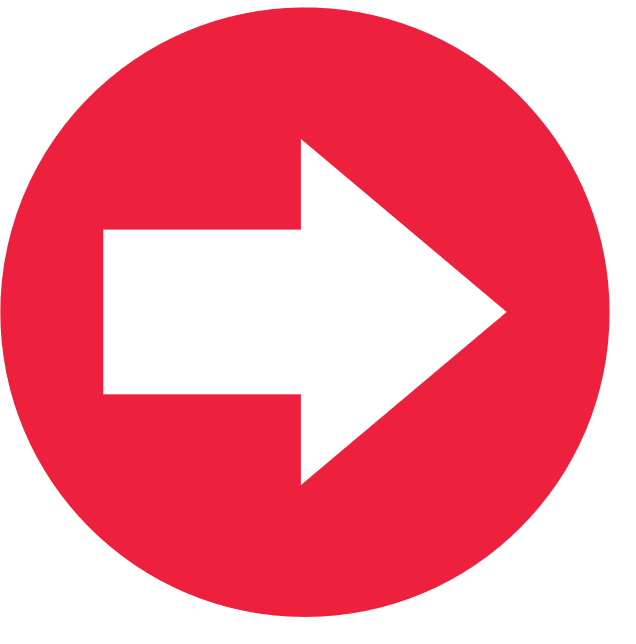 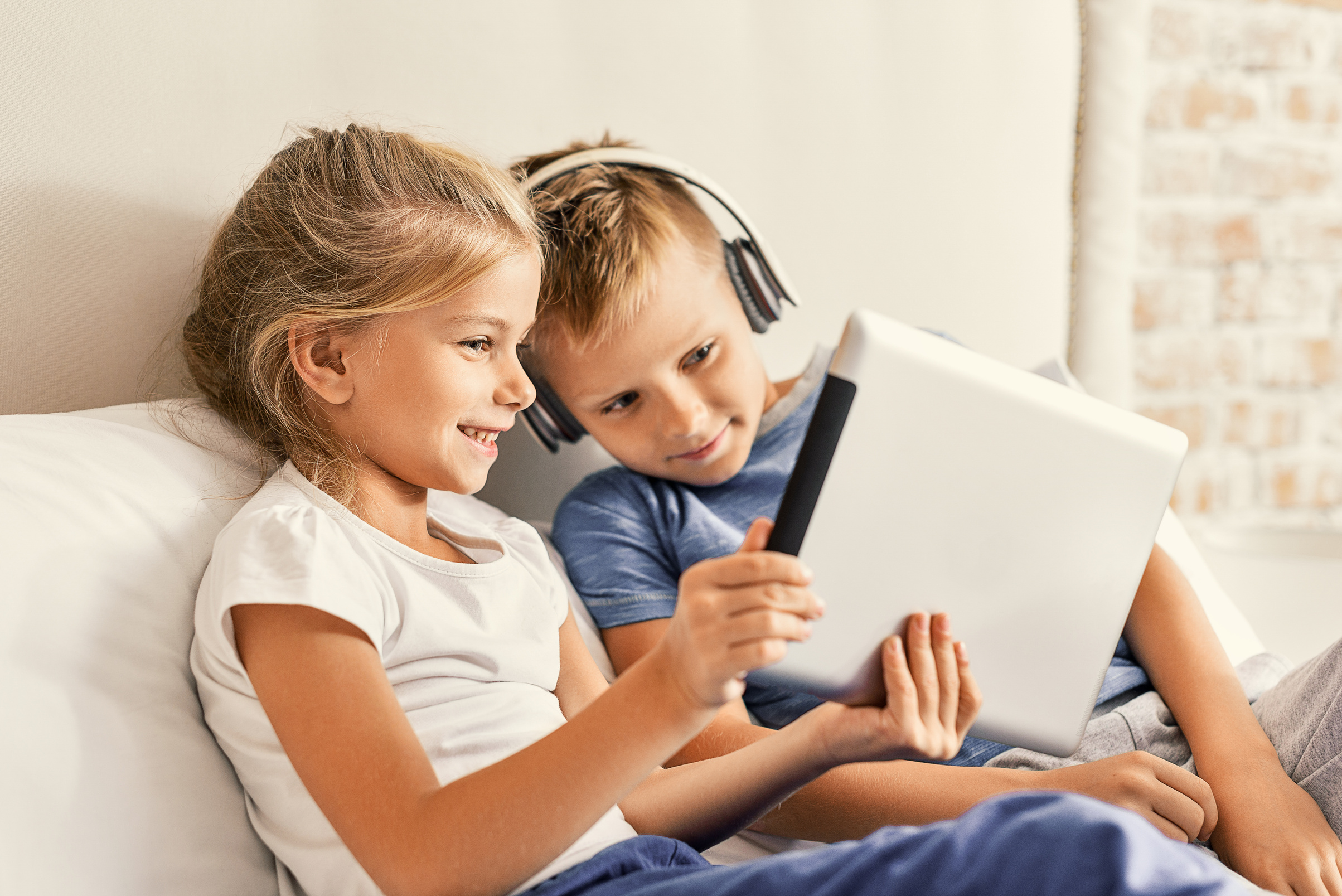 Tehnologija ugrožava učitelje 
(ili možda učenje).
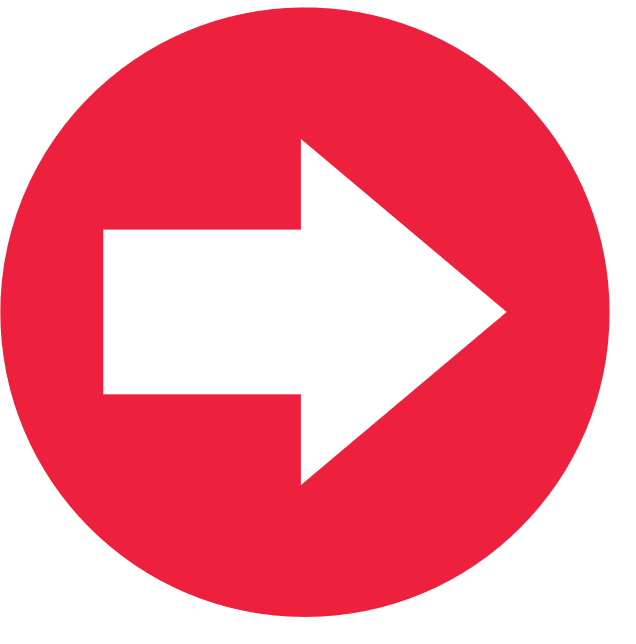 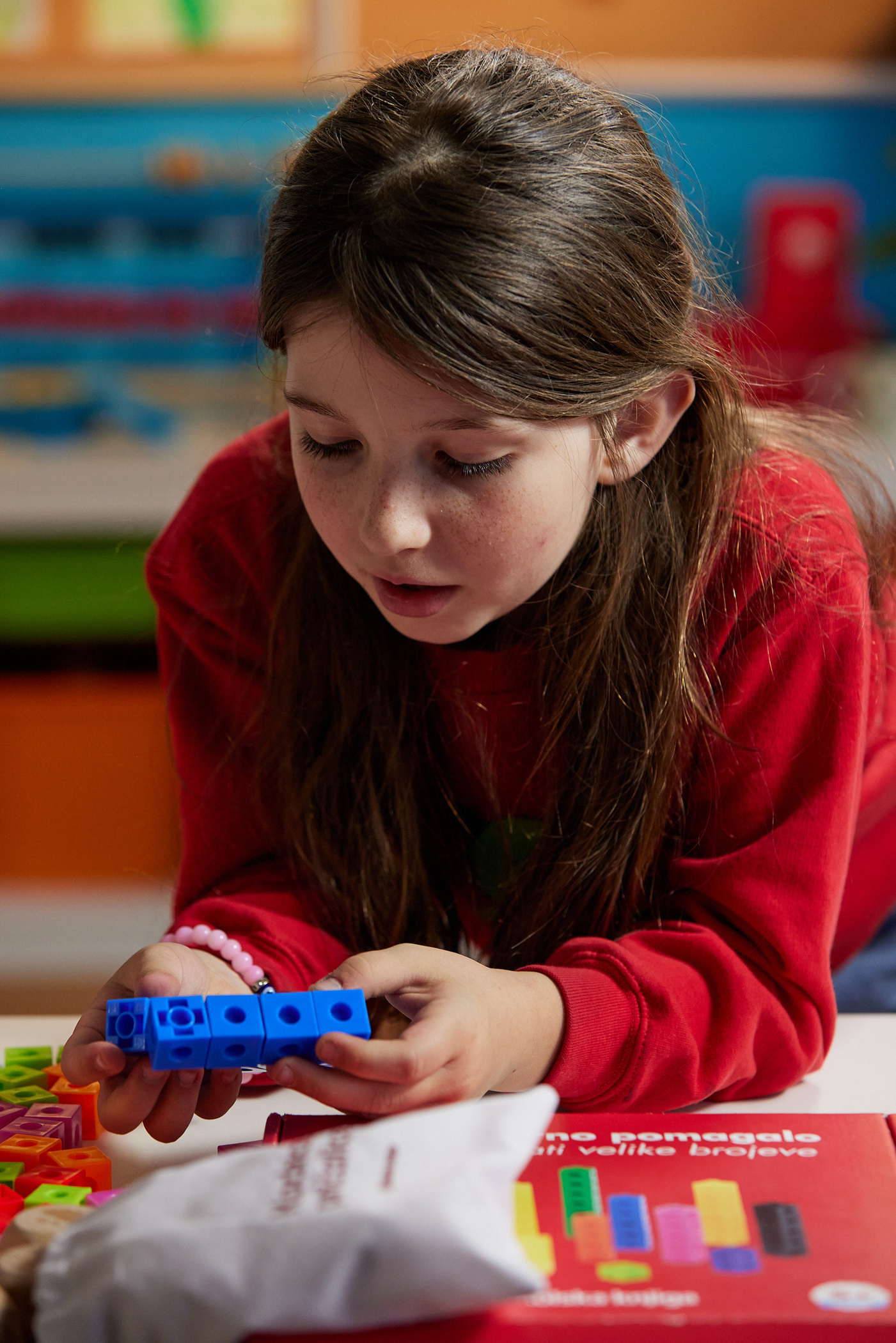 Učenici su manje motivirani kad nemaju učitelja.
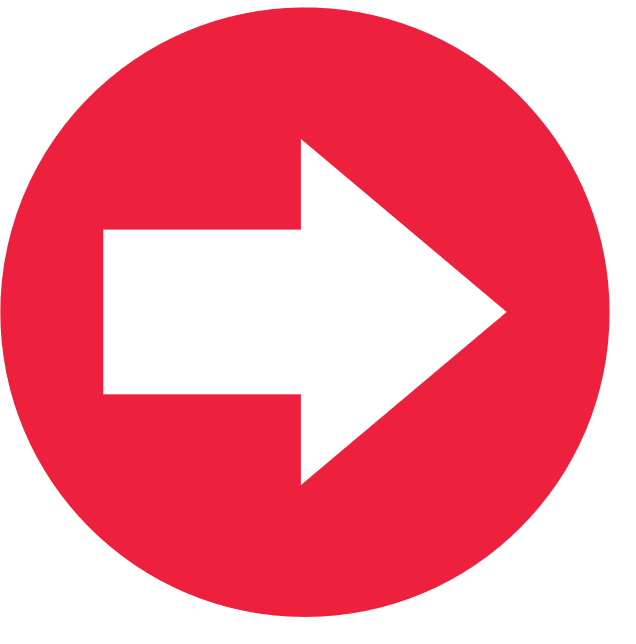 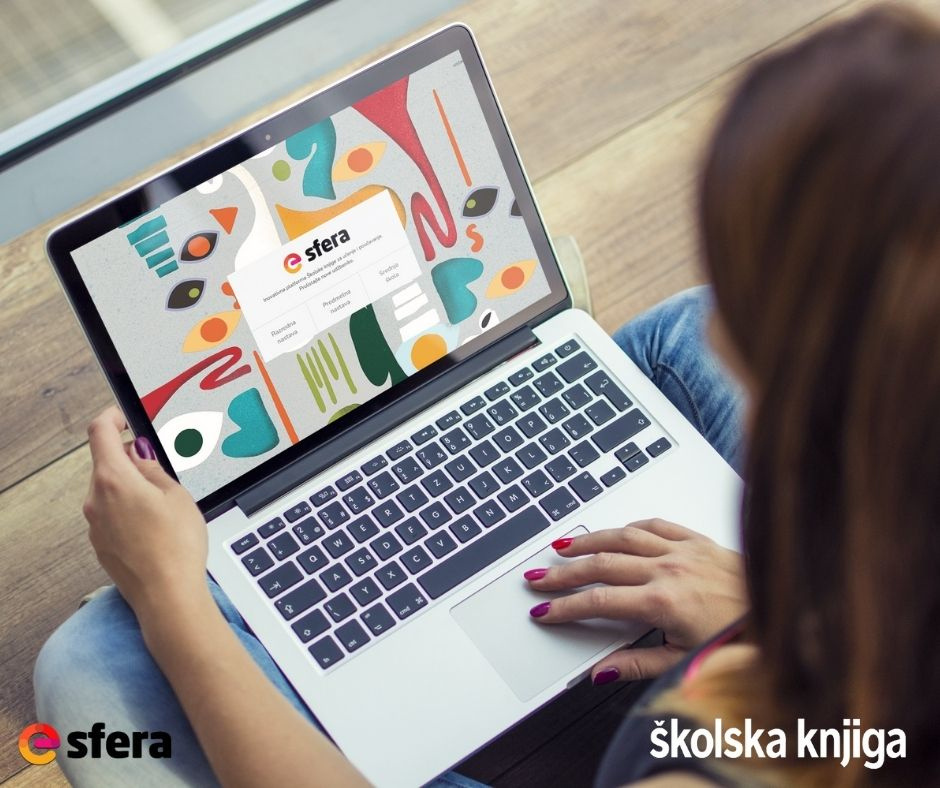 Učitelji sami moraju pripremati sve materijale za svoj rad.
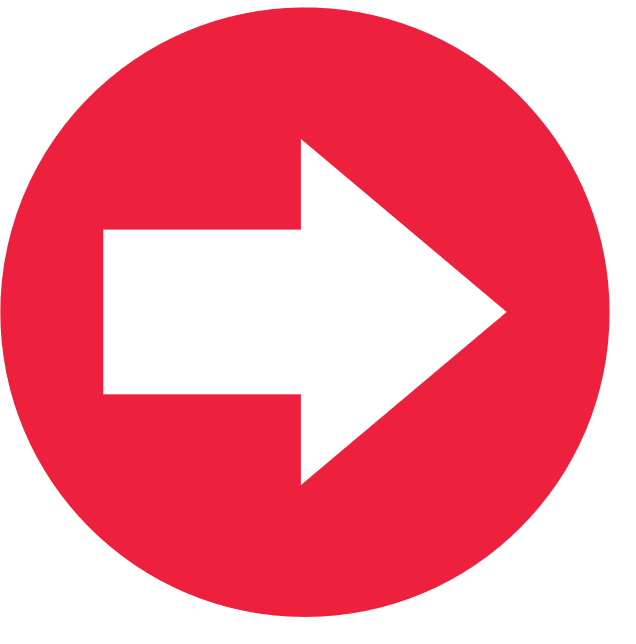 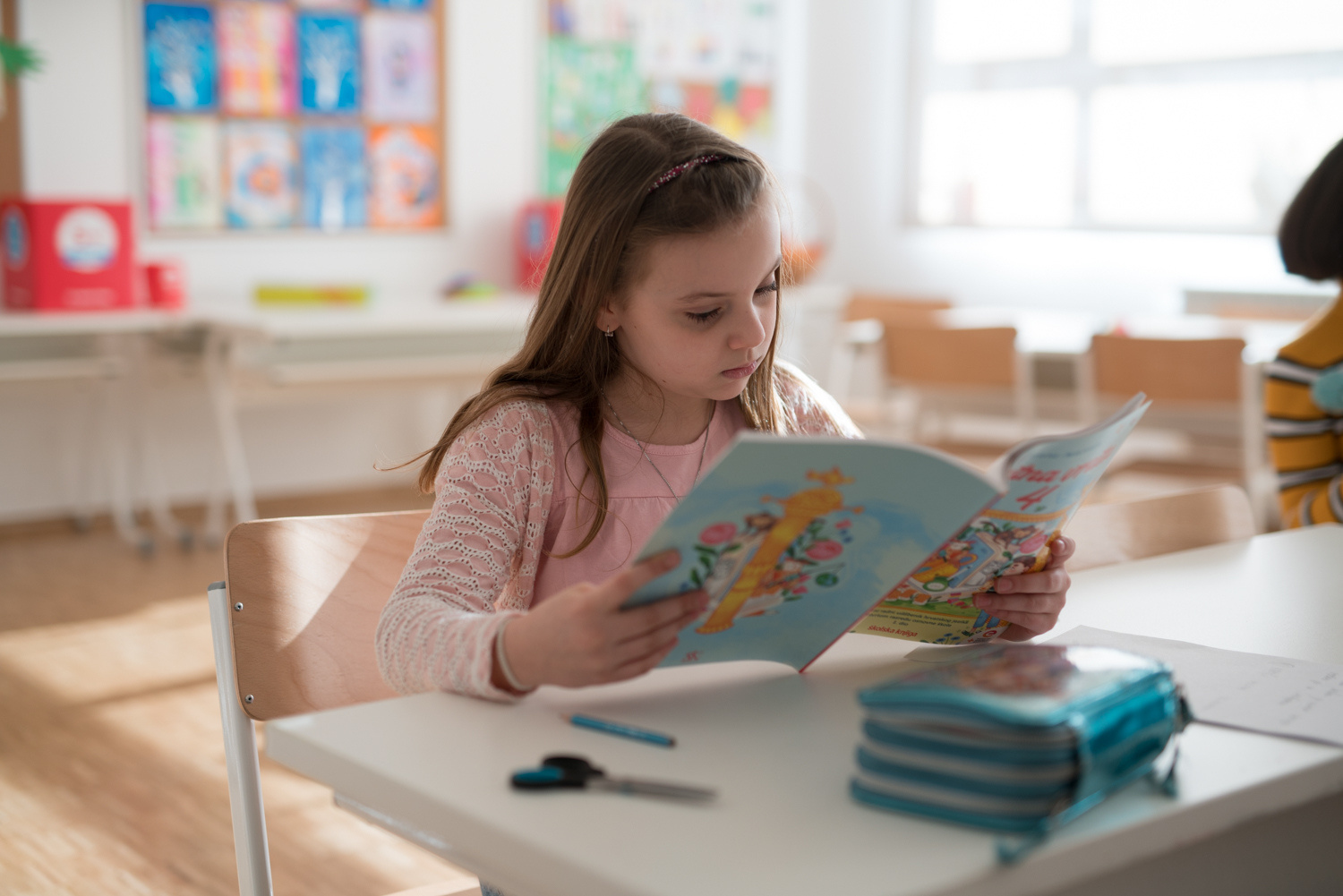 Učenje je osamljenički čin.
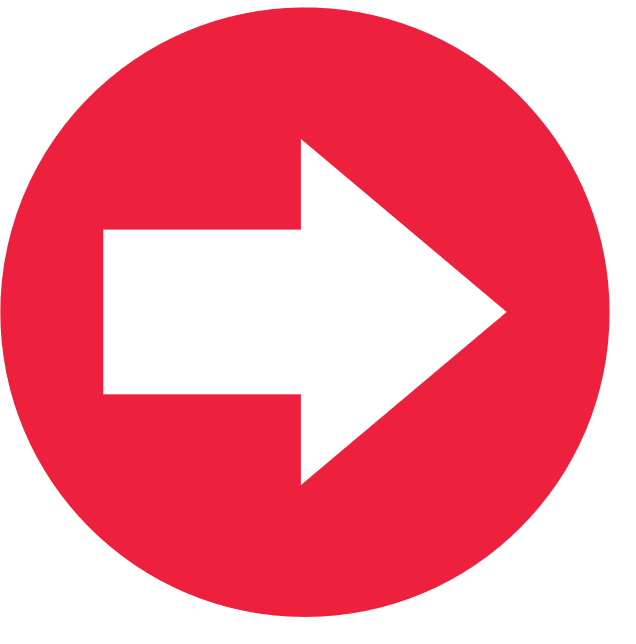 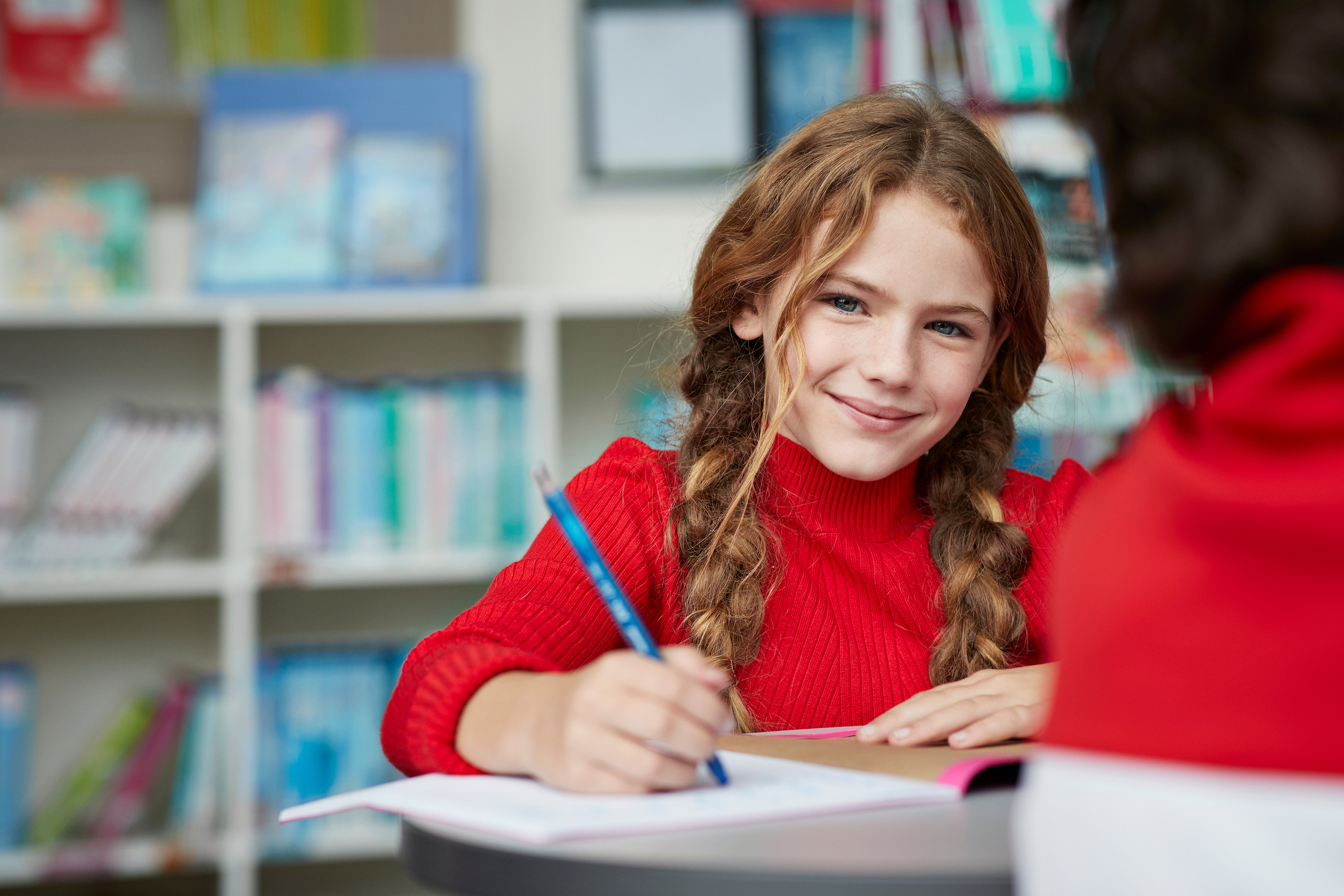 Najbolje učimo mirno sjedeći.
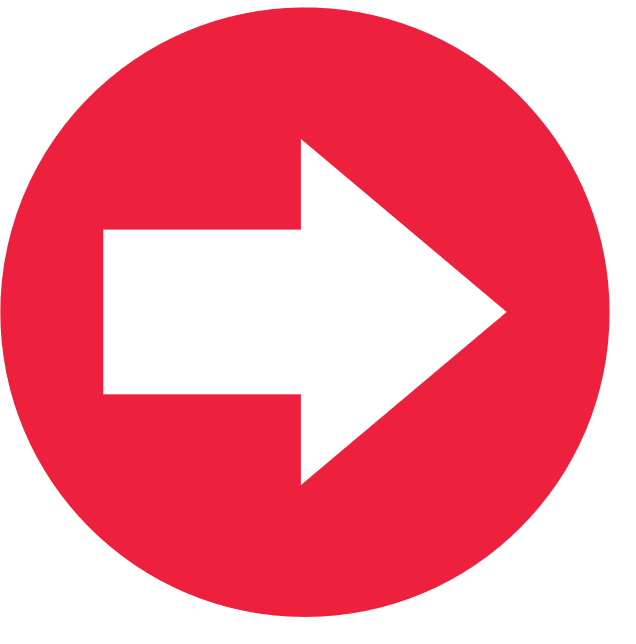 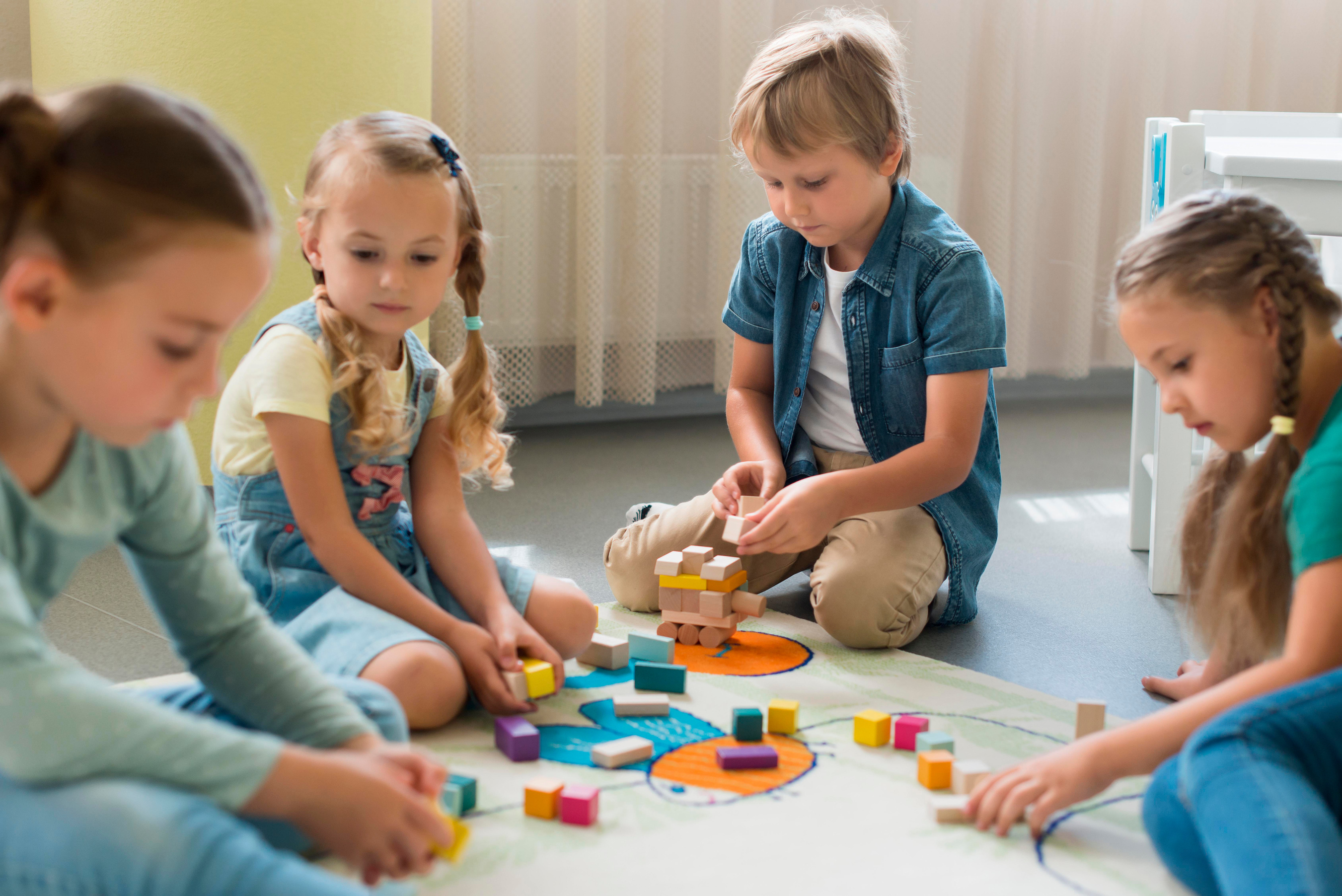 Prekidi učenja su nepoželjni.
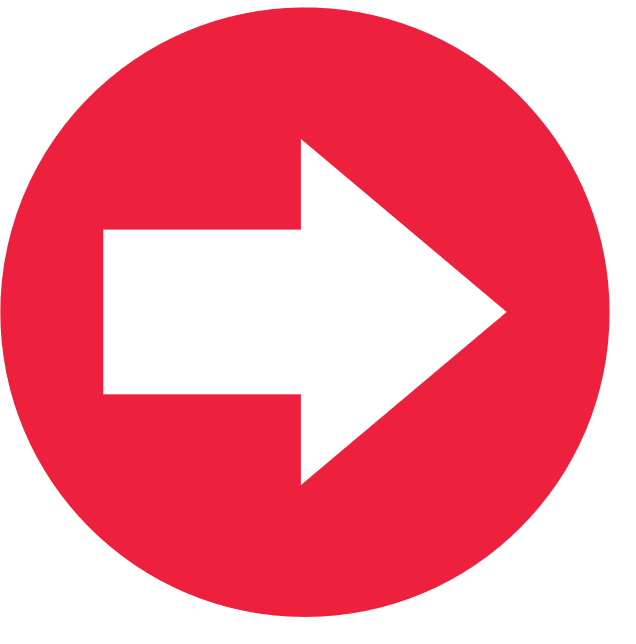 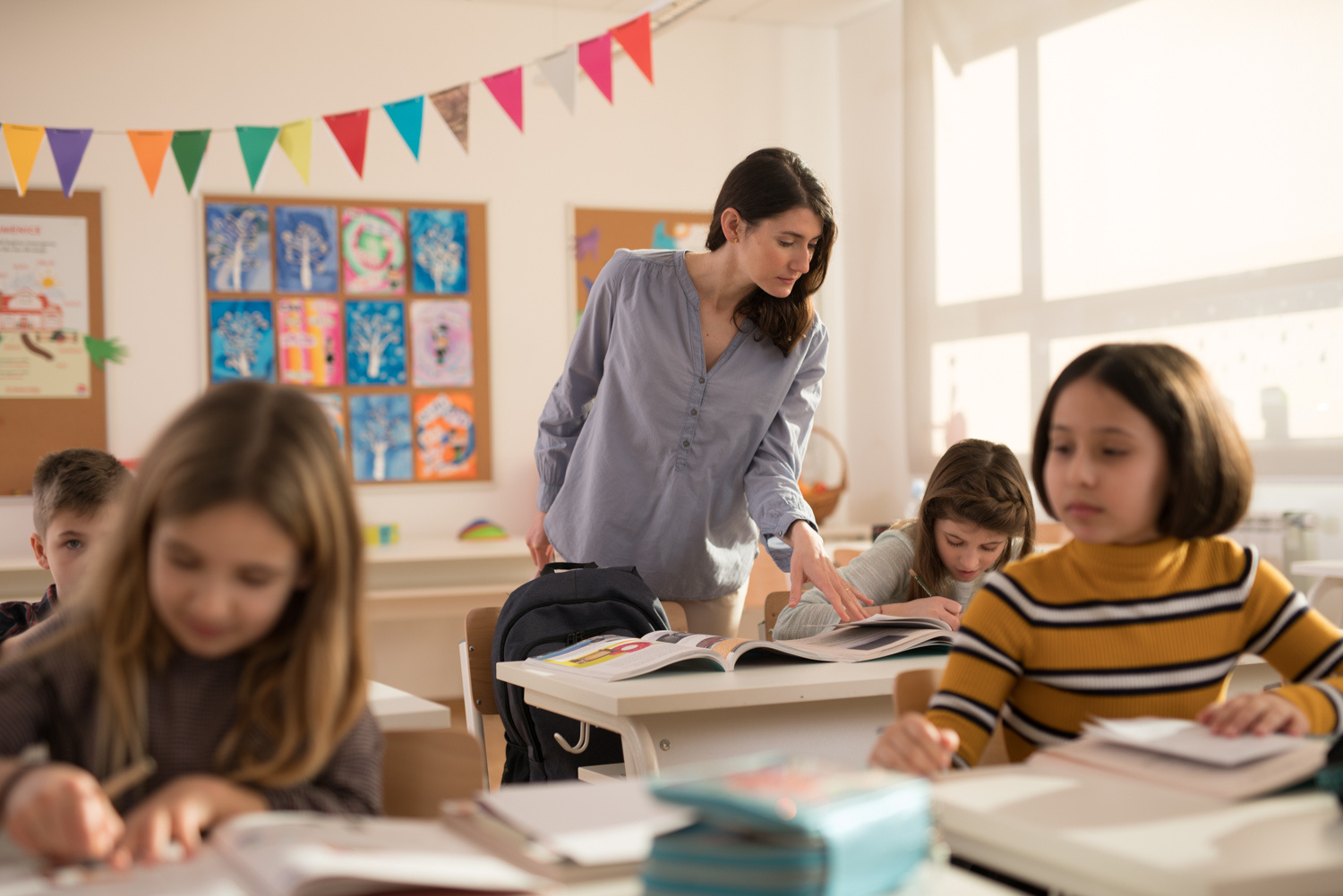 Učitelji imaju glavnu ulogu u procesu odgovornosti za učenje.
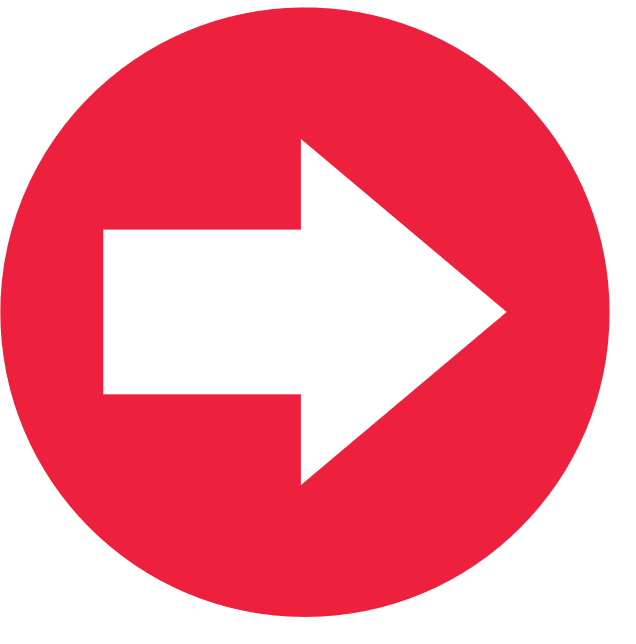 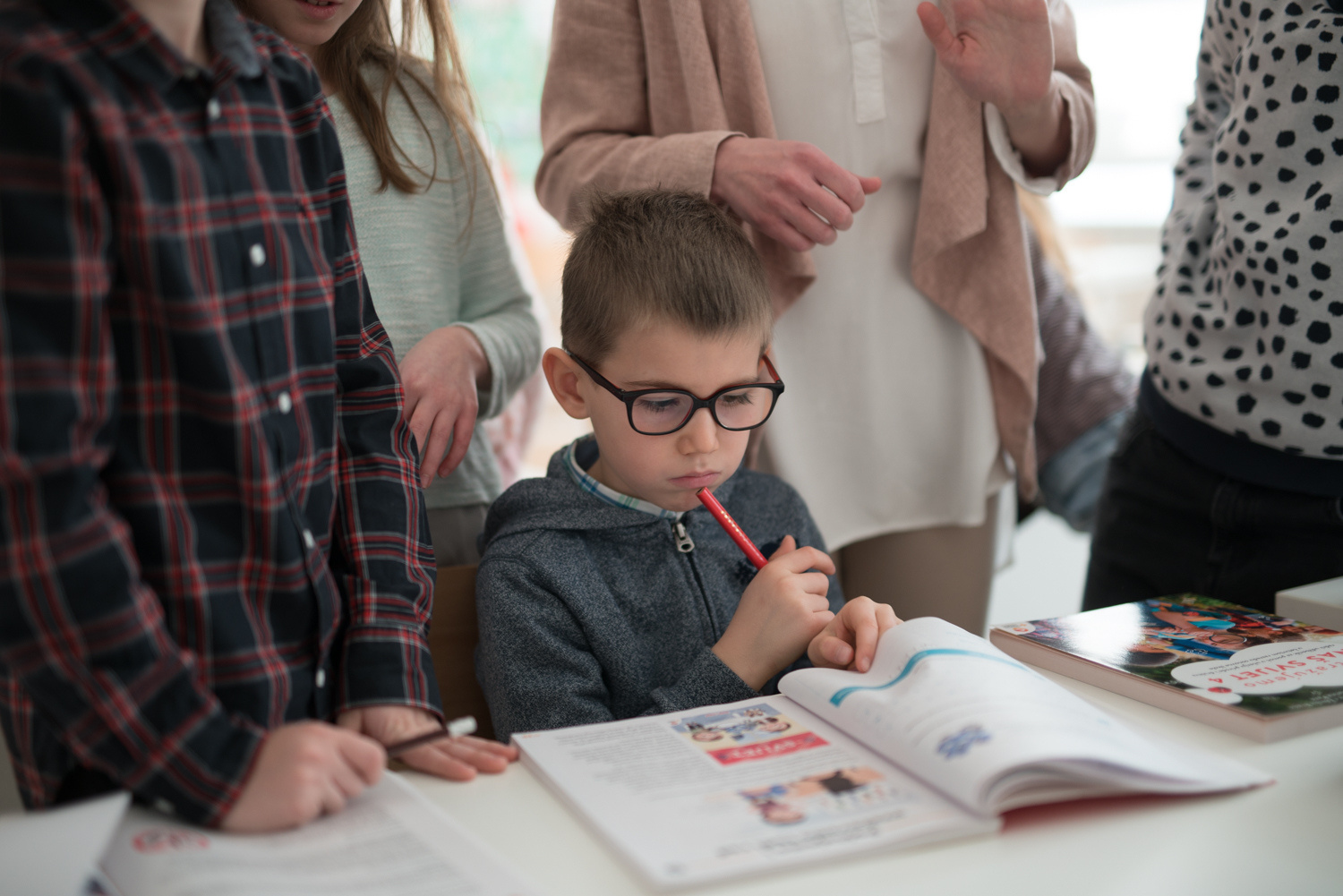 Brzina = inteligencija
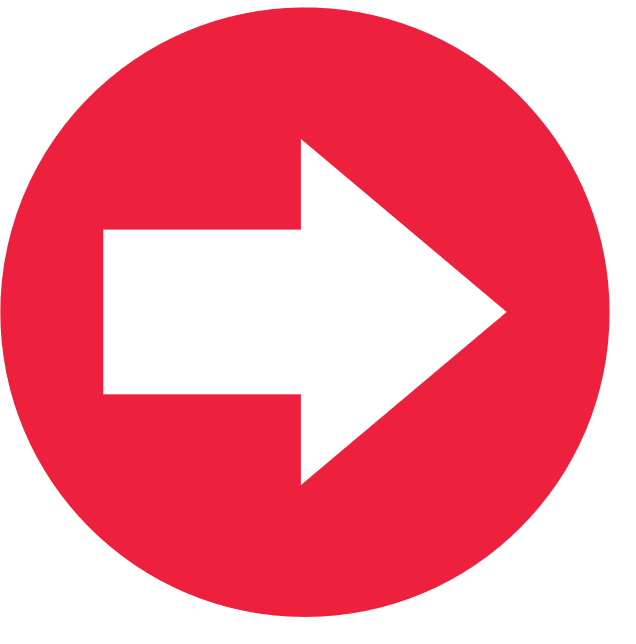 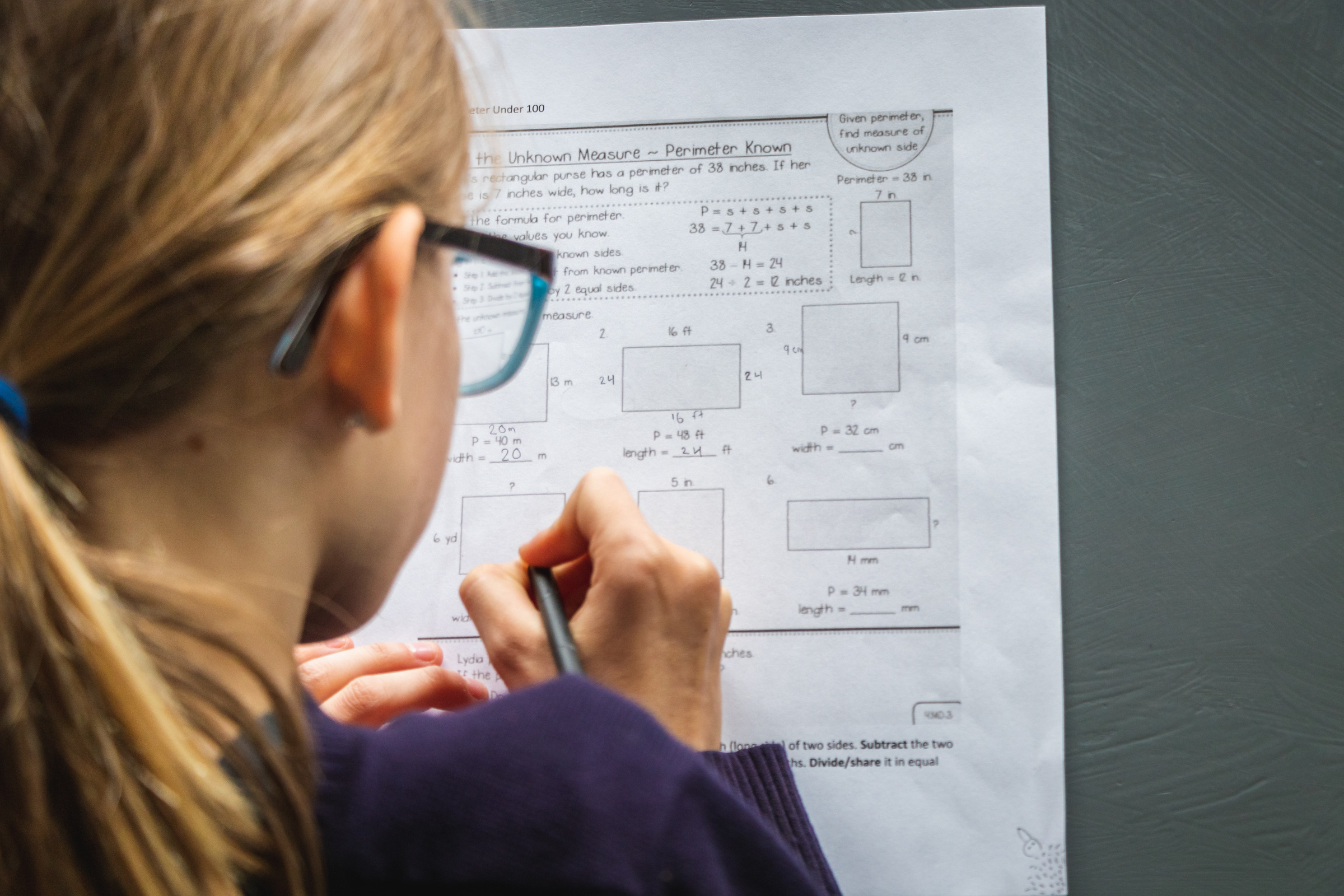 Čovjek je biće koje uči.
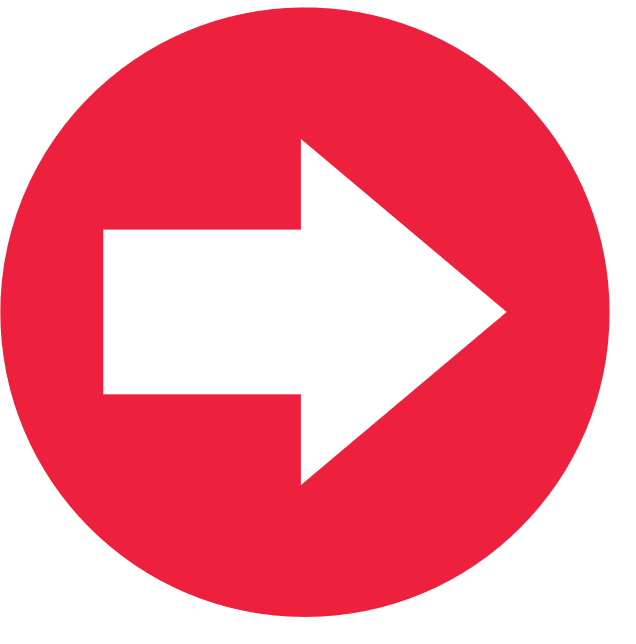 HVALA NA PAŽNJI
podrskauciteljima@skolskaknjiga.hr